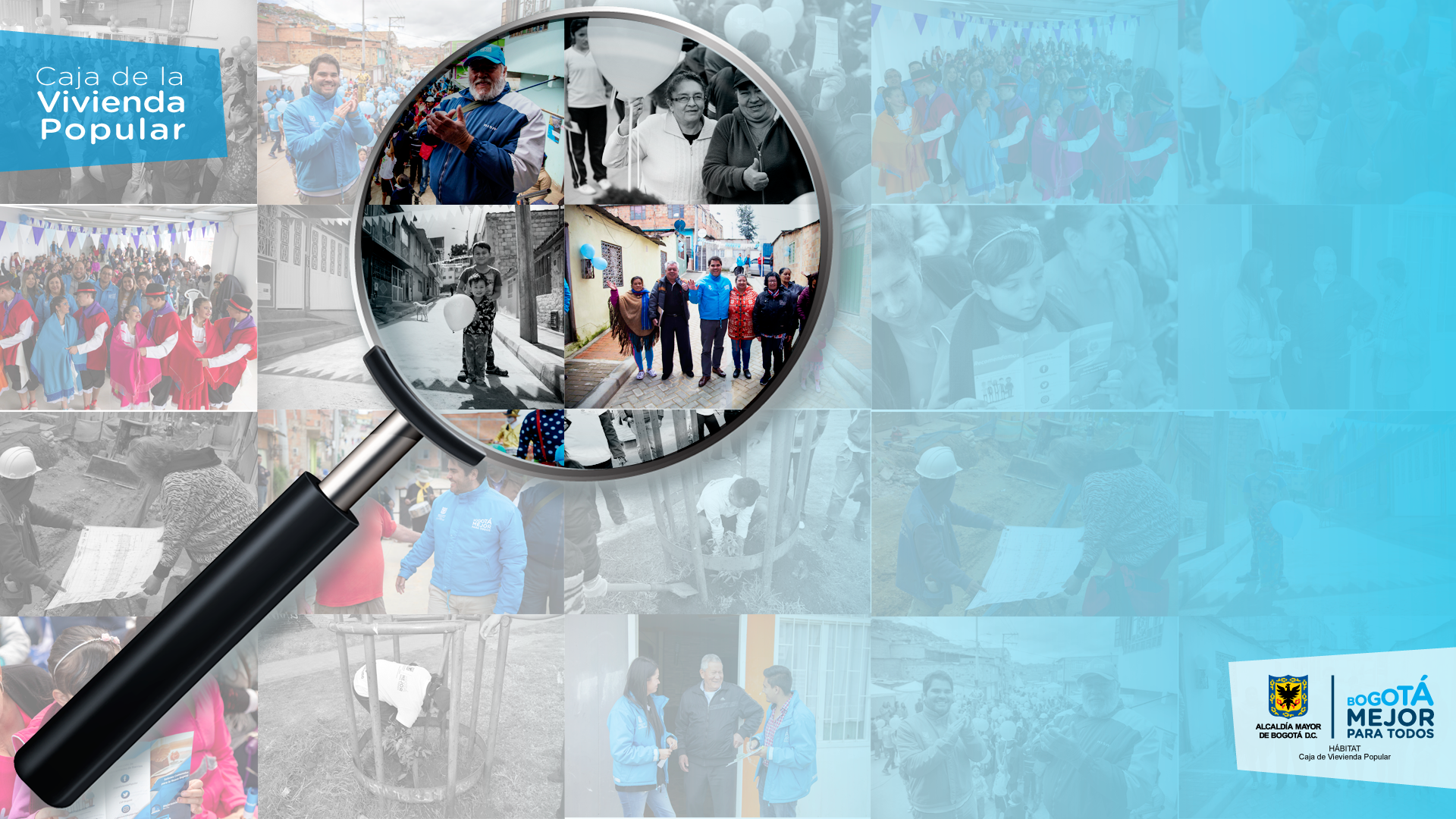 Estrategia de Rendición de Cuentas
ESTRATEGIA DE RENDICIÓN DE CUENTAS
VIGENCIA - 2018
Caja de la Vivienda Popular 
Vigencia 2018
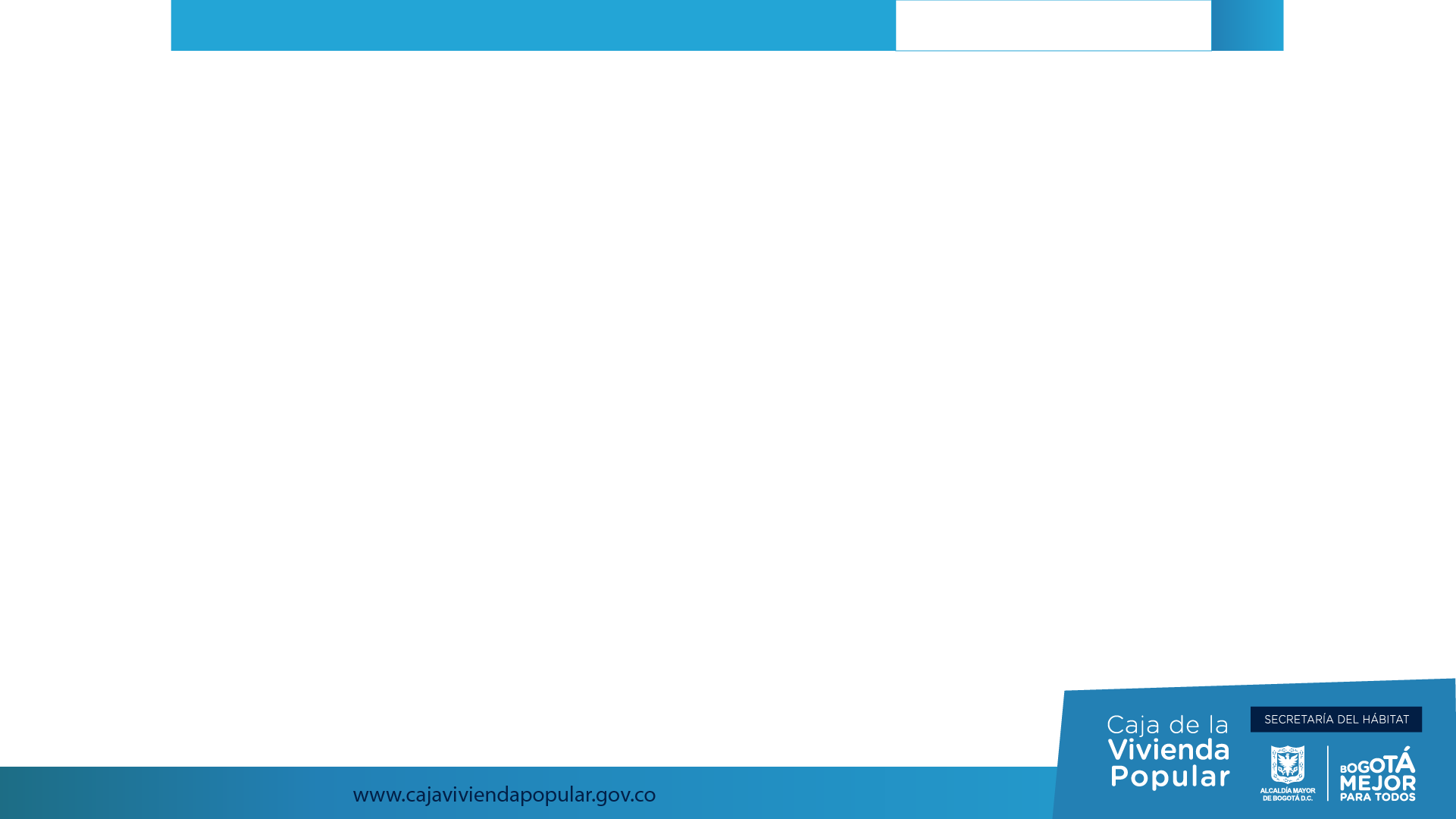 PROCESO DE RENDICION DE CUENTAS CVP - 2018
¿Qué es Rendir Cuentas?

▪ La Rendición de Cuentas es una expresión de control social que comprende acciones de petición de información y explicaciones, así como la evaluación de la gestión de las entidades públicas. 

▪ Rendir cuentas es la suma de un proceso de Transparencia y una actitud de diálogo con la ciudadanía de manera permanente. A partir de un lenguaje sencillo,  se informa, explica y detallan los avances, las dificultades y los resultados de la gestión y sobre todo de la forma como la entidad está garantizando los derechos de acuerdo con su misional.
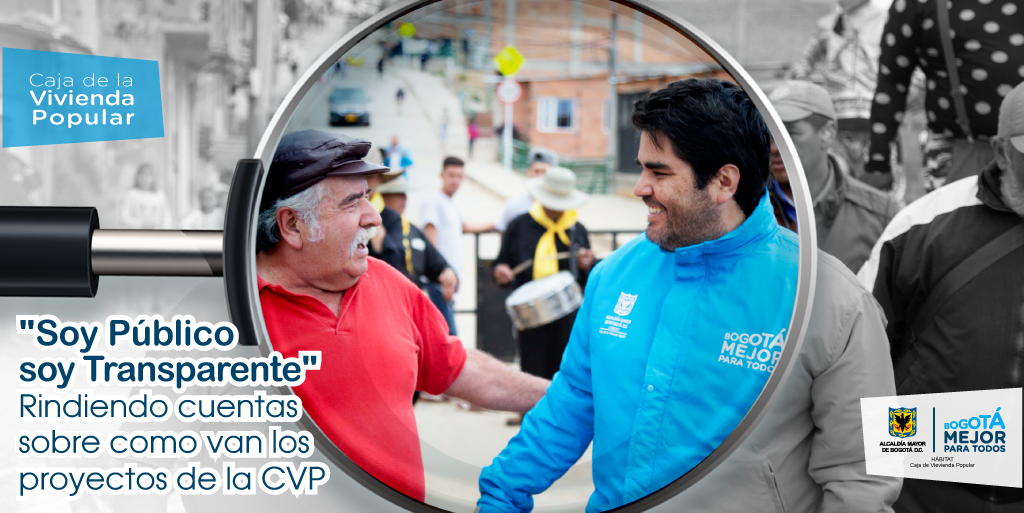 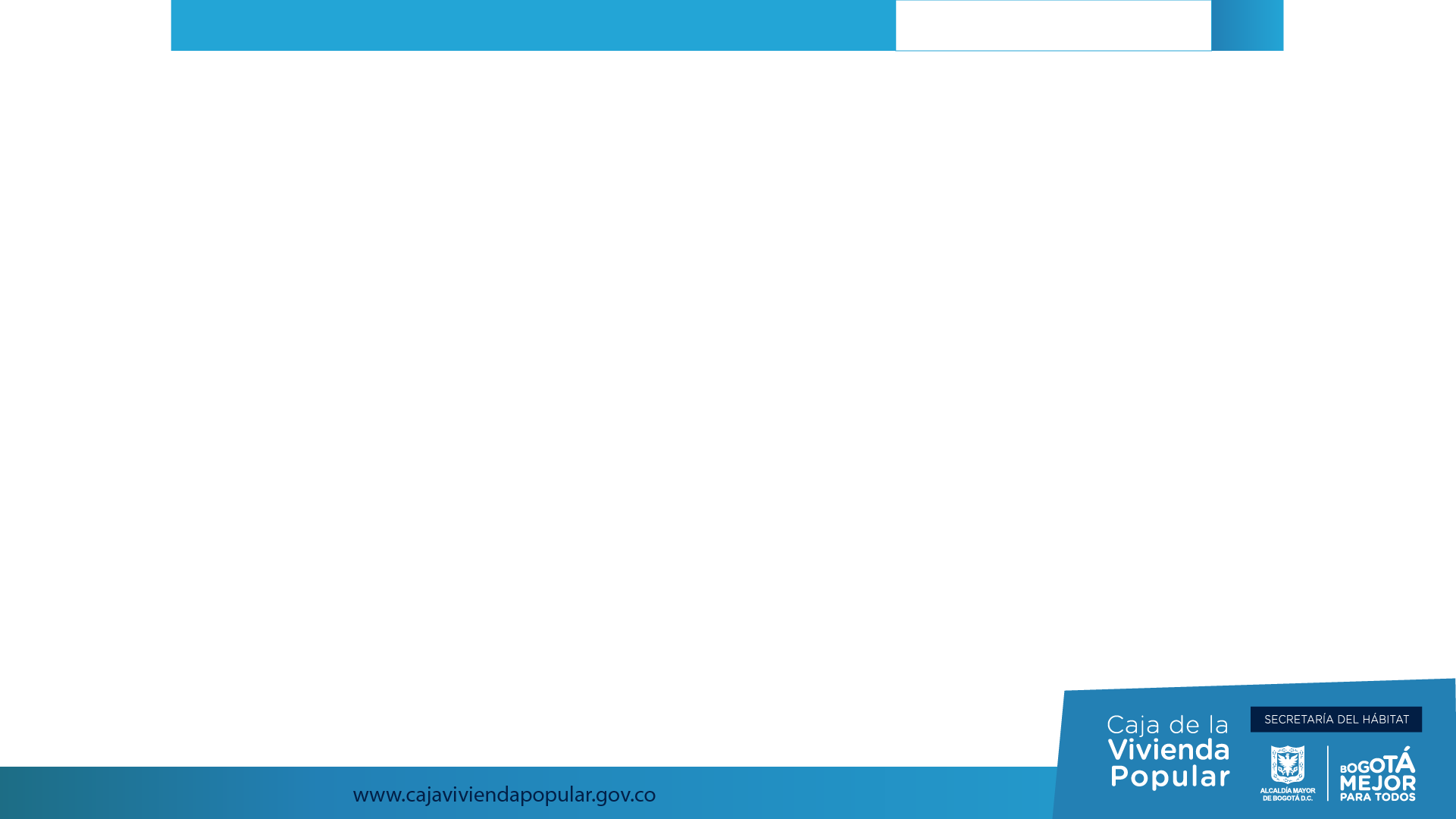 MARCO NORMATIVO Y DE POLÍTICA
2. Ley 1712 de 2014 – Transparencia y derecho de acceso a la información pública
Ley 1757 de 2015 – Promoción y protección del derecho a la participación democrática.
Participación ciudadana
+
Transparencia
+ 
Rendición de cuentas
4. Ley 850 de 2003 –
Reglamentación veedurías ciudadanas
3. Ley 1474 de 2011 – Estatuto anticorrupción
5. Acuerdo 13 de 2000 –  
Participación ciudadana en el PDD
6. Decreto 448 de 2007 –
Sistema Distrital de Participación Ciudadana
7. Acuerdo 380  de 2009 – Rendición de cuentas de la Administración Distrital y Local
Objetivo general

La CVP, a través de la implementación del plan de acción de Rendición de Cuentas, generará espacios de comunicación e interlocución con la ciudadanía en general, beneficiarios y autoridades competentes, con el fin de informales y explicarles sobre los resultados de la gestión realizada y su avance en la consecución de los objetivos y metas propuestas en el plan de desarrollo “Bogotá Mejor Para Todos”. 

Objetivos específicos

● Establecer encuentros entre directivos CVP y ciudadanía, en territorio,  garantizando el diálogo de doble vía sobre los avances, dificultades, resultados y metas de la gestión adelantada por la Caja de la Vivienda Popular en la vigencia 2018.
● Divulgar oportunamente la información requerida por los grupos de interés.
● Incentivar la cultura de la transparencia en los servidores públicos y grupos de interés de la CVP.
2. Objetivos
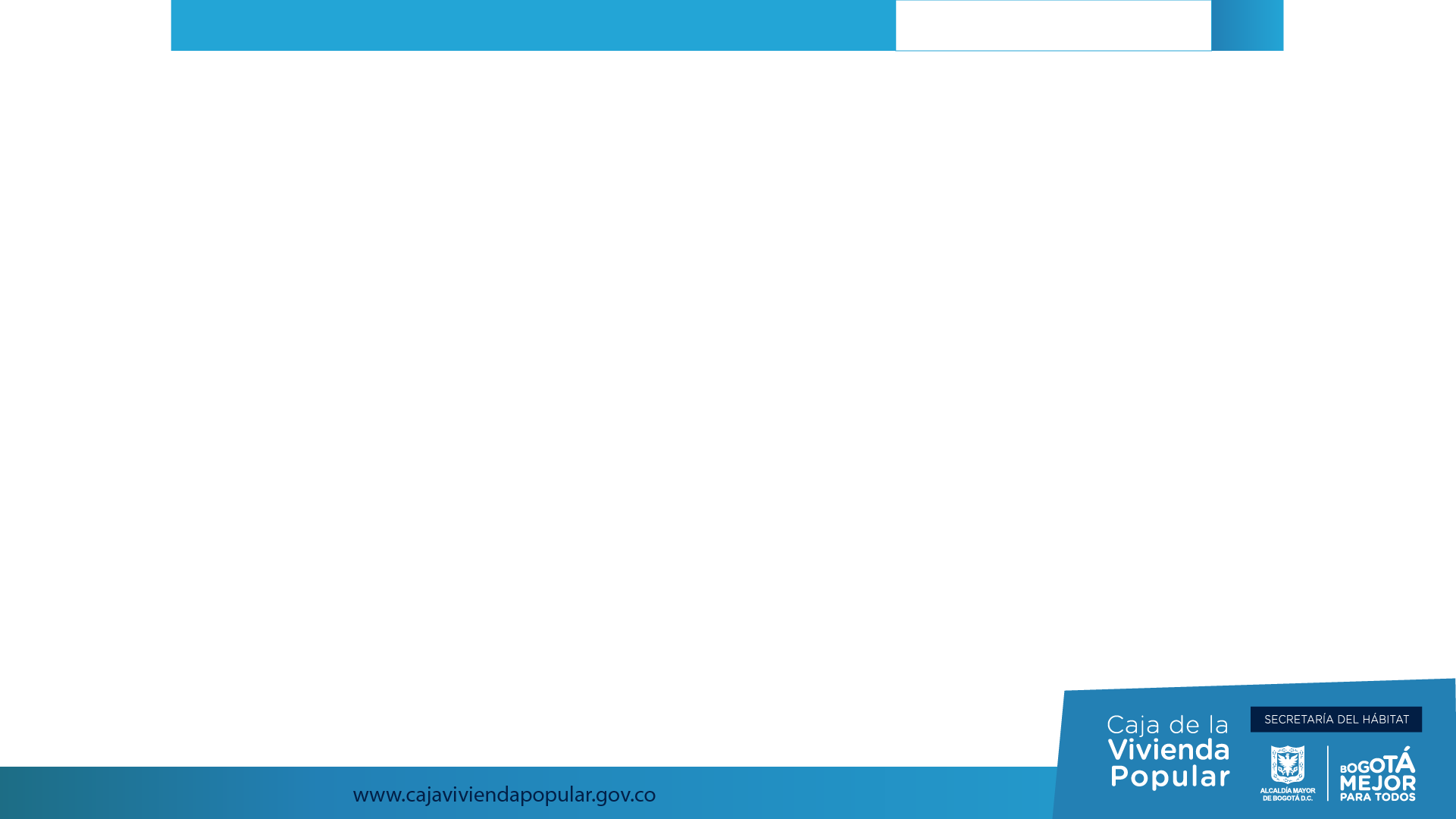 asdadasd
3. Planeación
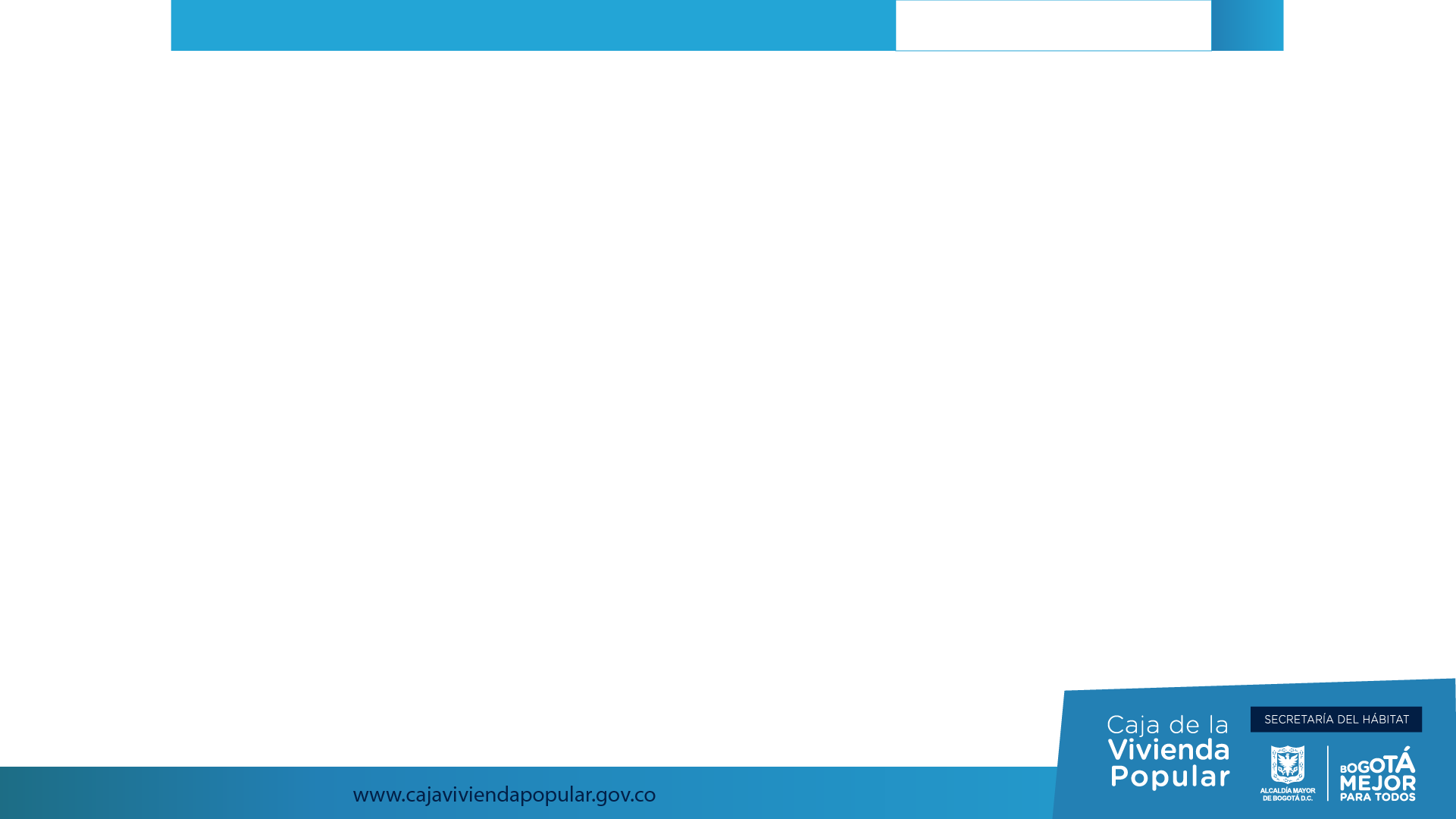 PLAN DE ACCIÓN 
ESTRATEGIA DE RENDICION DE CUENTAS 
(Procedimiento 208-PLA-Pr-19)
3. Planeación
Estrategia RdC de la CVP  Territorial y Distribuida en acciones durante la vigencia 2018
3. Planeación
Rendición de Cuentas Vigencia 2018
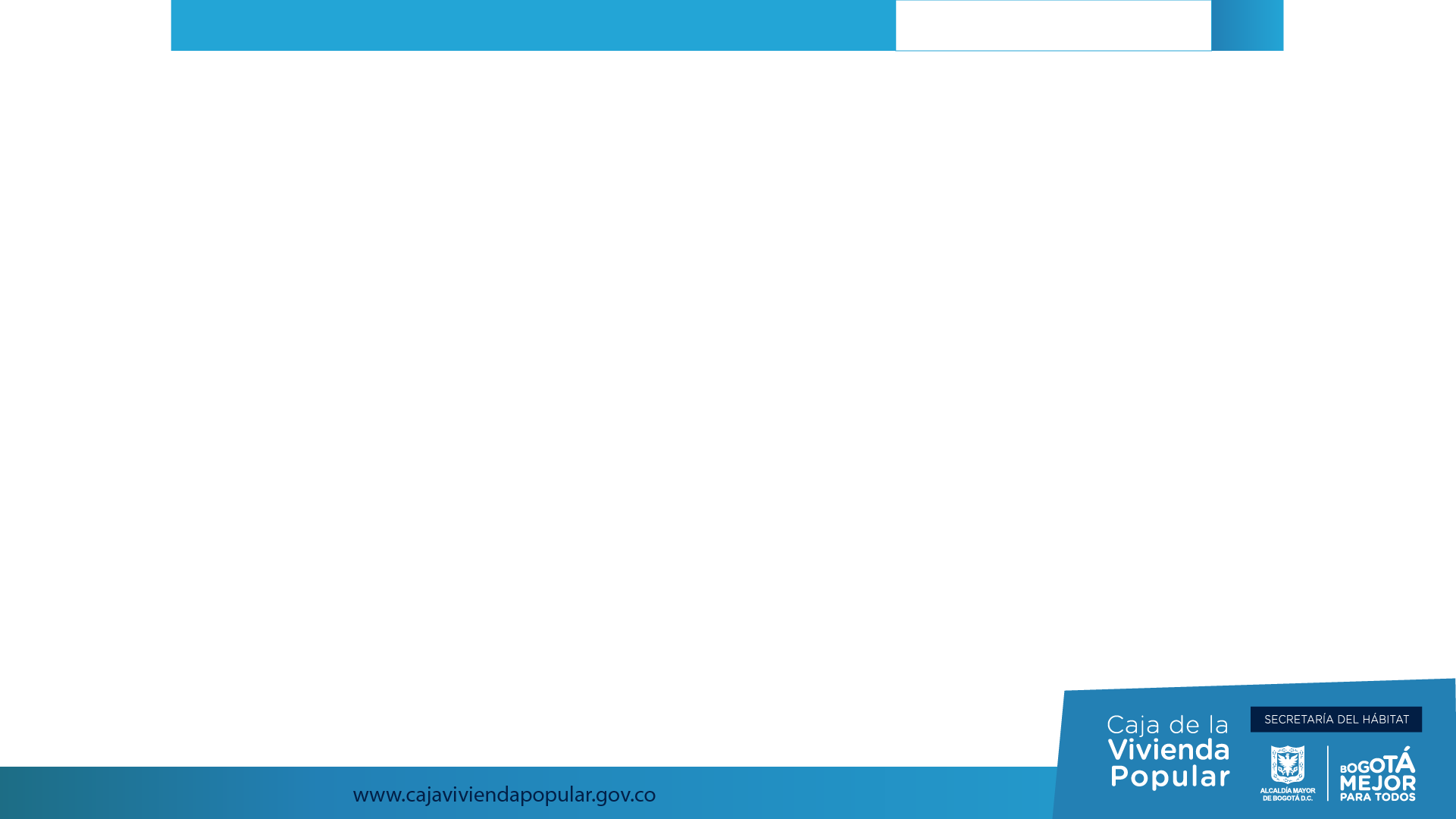 ELEMENTOS FUNDAMENTALES 
DEL PROCESO DE RENDICIÓN DE CUENTAS
• Elemento de información (1): 

Se refiere a la generación de datos y contenidos sobre la gestión, el resultado de esta y el cumplimiento de sus metas misionales y las asociadas con el plan de desarrollo nacional, departamental o municipal, así como la disponibilidad, exposición y difusión de datos y estadísticas o documentos por parte de las entidades. Los datos y los contenidos deben cumplir el principio de calidad de la información (2) para llegar todos los grupos poblacionales y de interés, explicando cuales son los derechos garantizados a partir de cada Misionalidad de la Entidad.

(1). Tomado del Manual Único de Rendición de Cuentas (DAFP-DNP), Página 18                                                 (2). Este principio está expuesto en el artículo 3º de la Ley 1712 sobre Acceso a la Información Pública
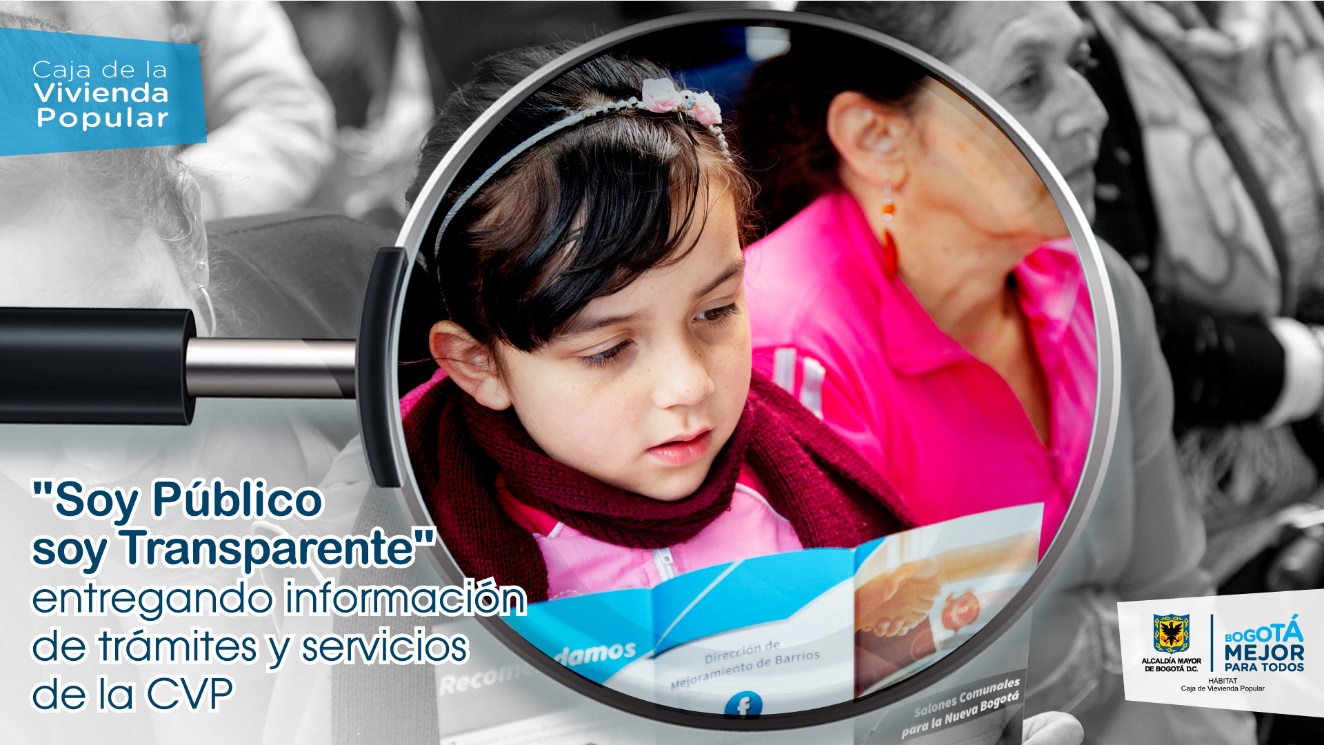 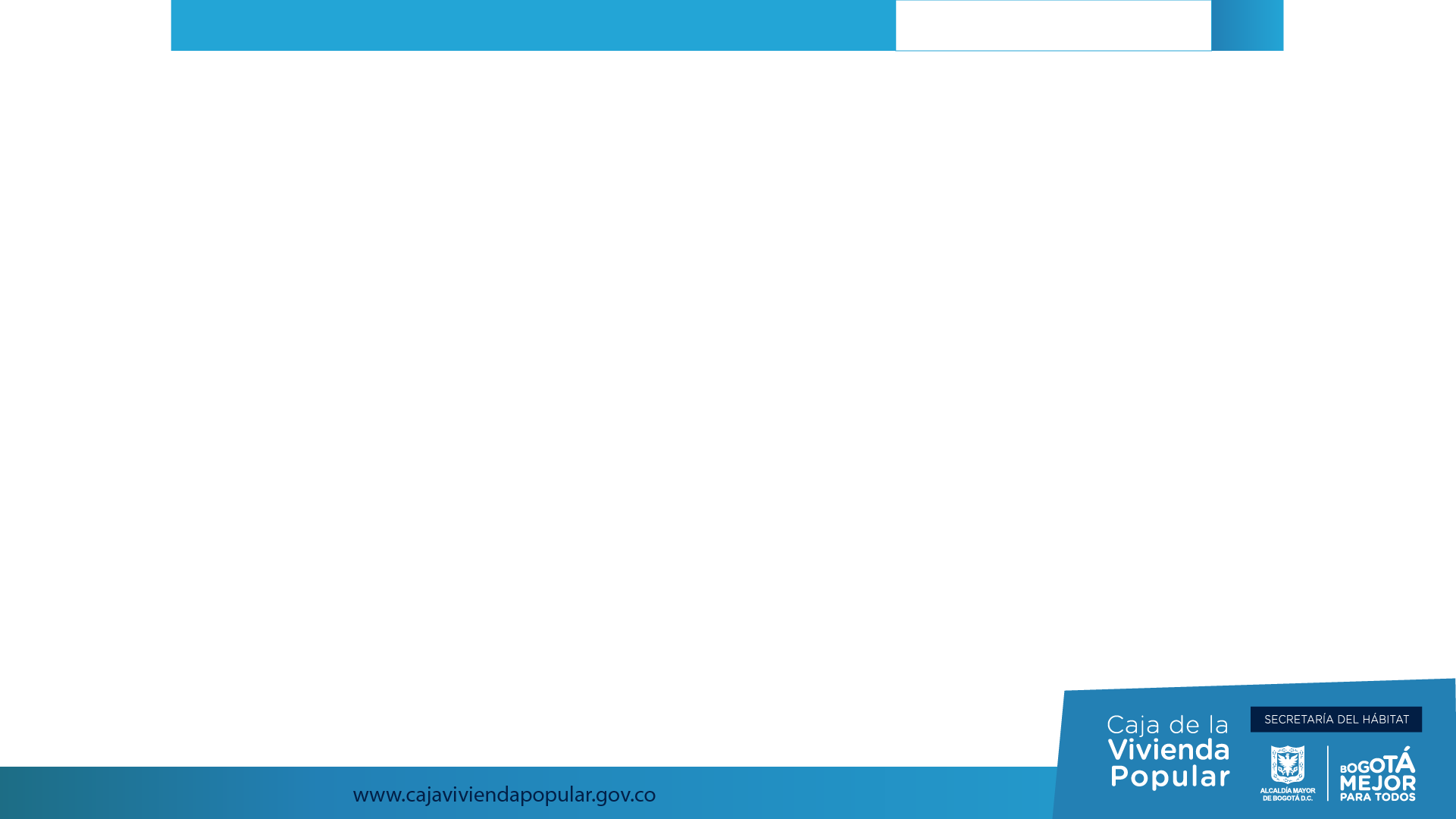 ELEMENTOS FUNDAMENTALES 
DEL PROCESO DE RENDICIÓN DE CUENTAS
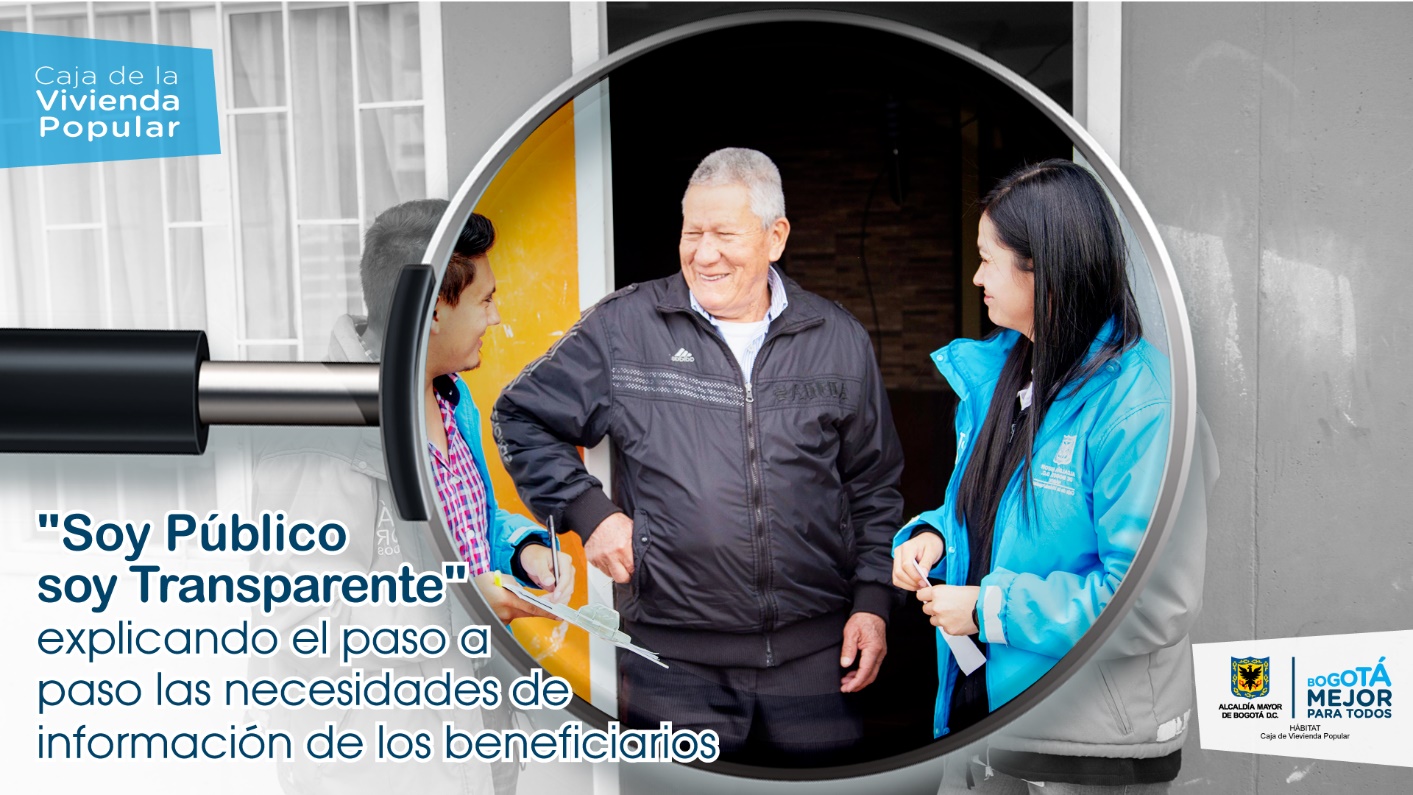 Elemento de diálogo (3): 

Se refiere a aquellas prácticas en que las entidades públicas, después de entregar información, dan explicaciones y justificaciones o responden las inquietudes de los ciudadanos frente a las acciones y decisiones en espacios (presenciales, virtuales, segmentados o focalizados) donde se mantienen un contacto directo. Existe la posibilidad de interacción, pregunta-respuesta y aclaraciones sobre las expectativas mutuas de la relación.

(3) Tomado del Manual Único de Rendición de Cuentas (DAFP-DNP), Página 19
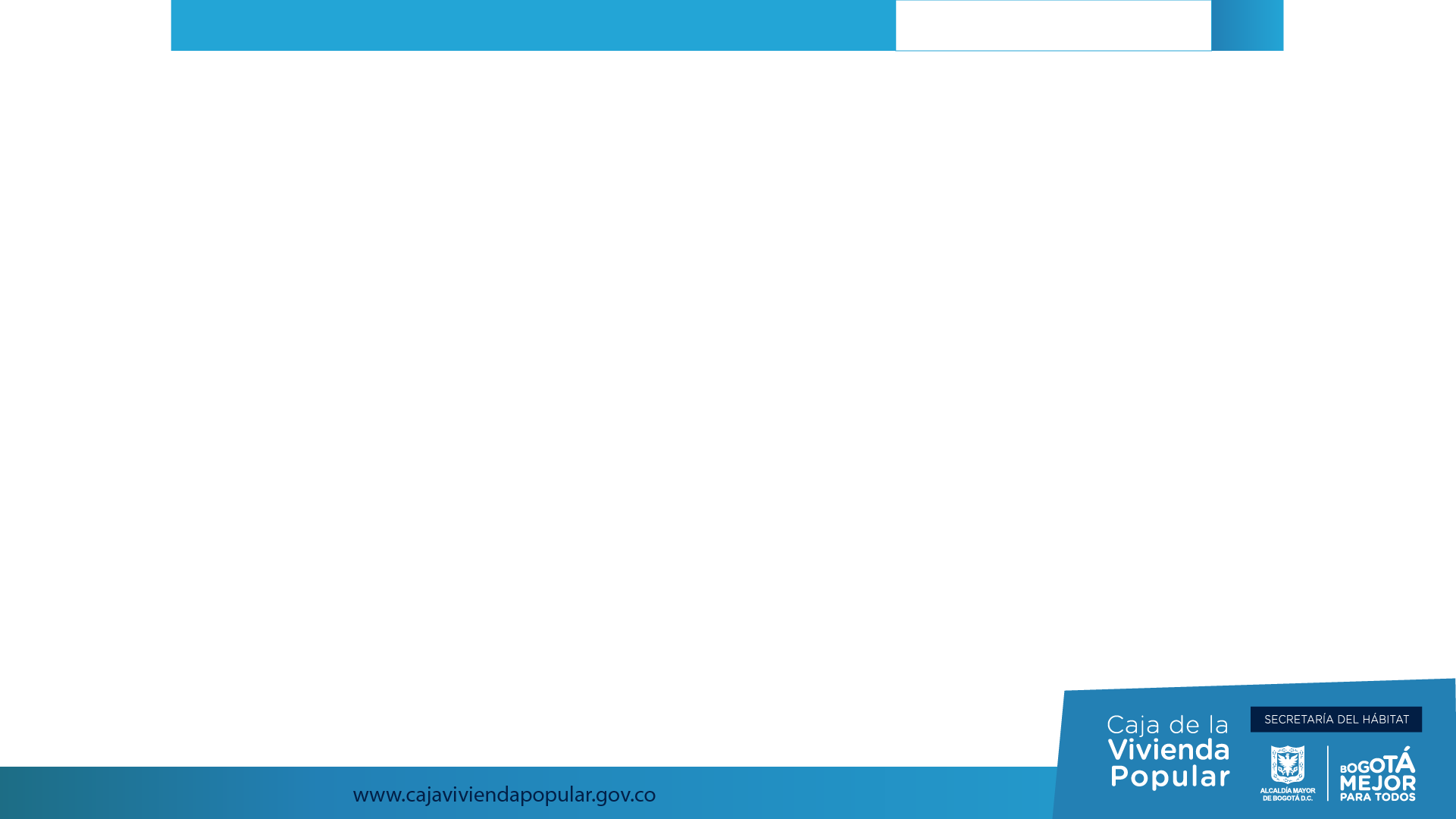 asdadasd
1. Objetivos
4. Articulación con Instrumentos de Gestión
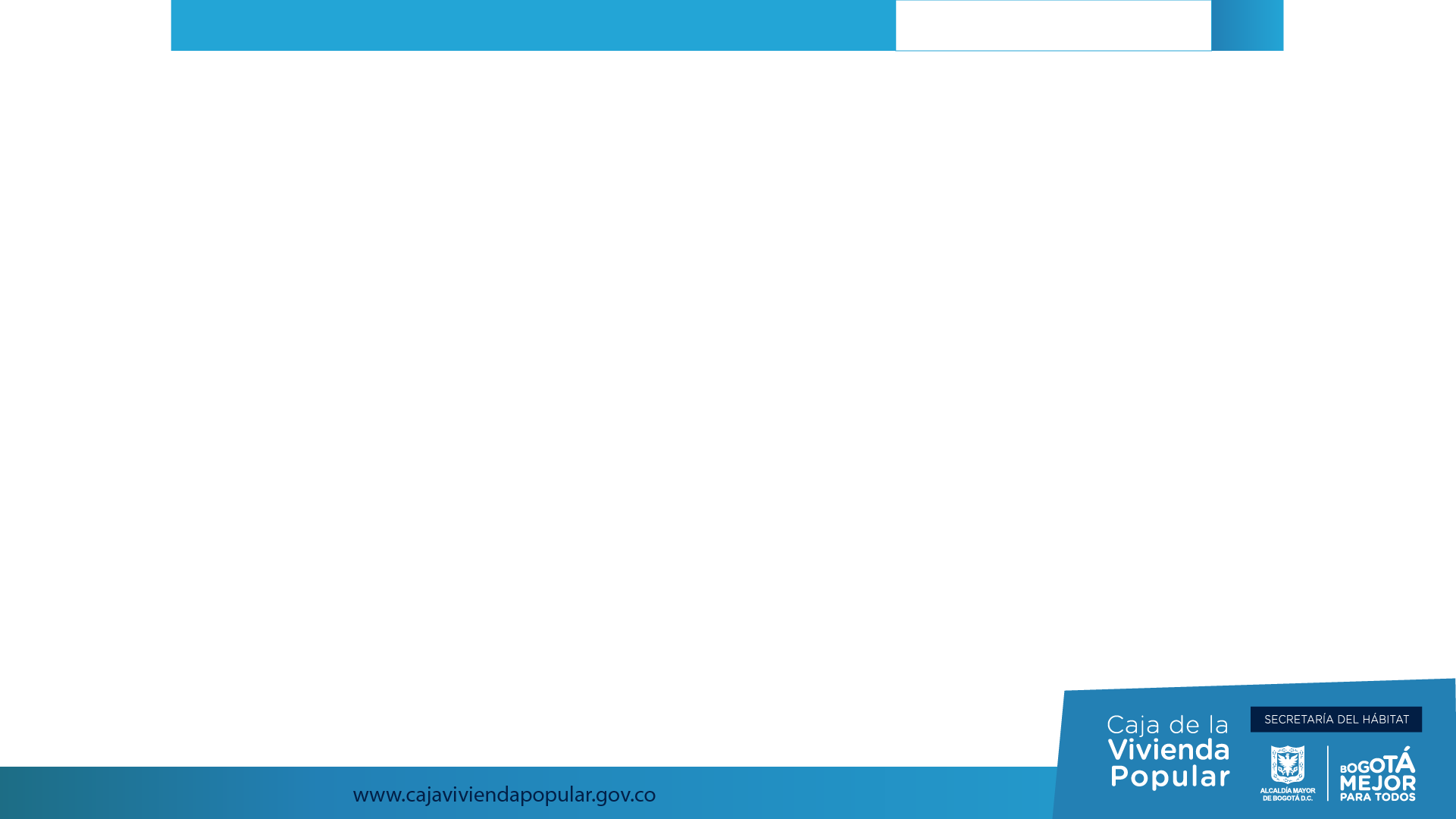 asdadasd
CRONOGRAMA
DEL PROCESO DE RENDICIÓN DE CUENTAS
5. Cronograma
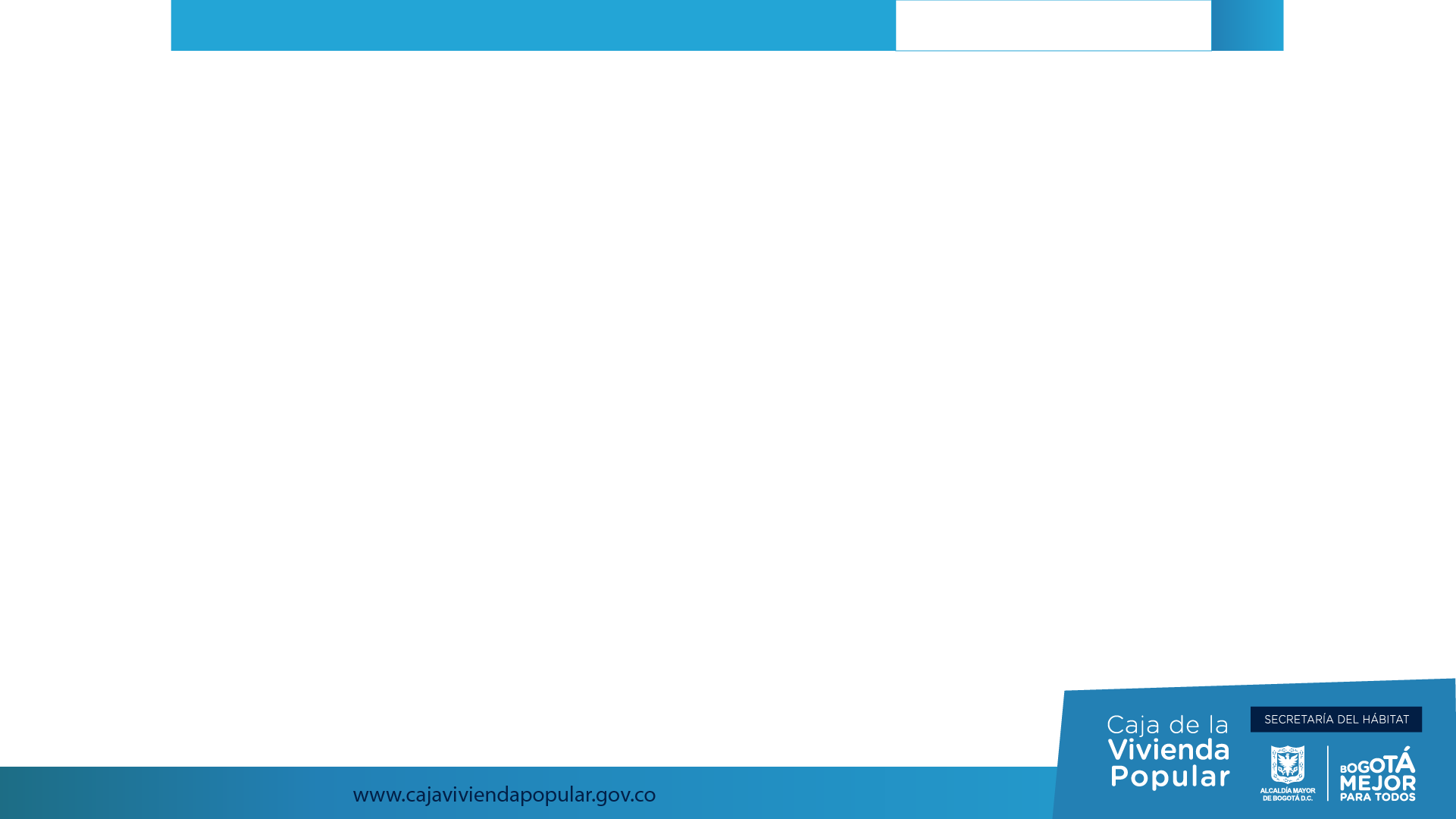 asdadasd